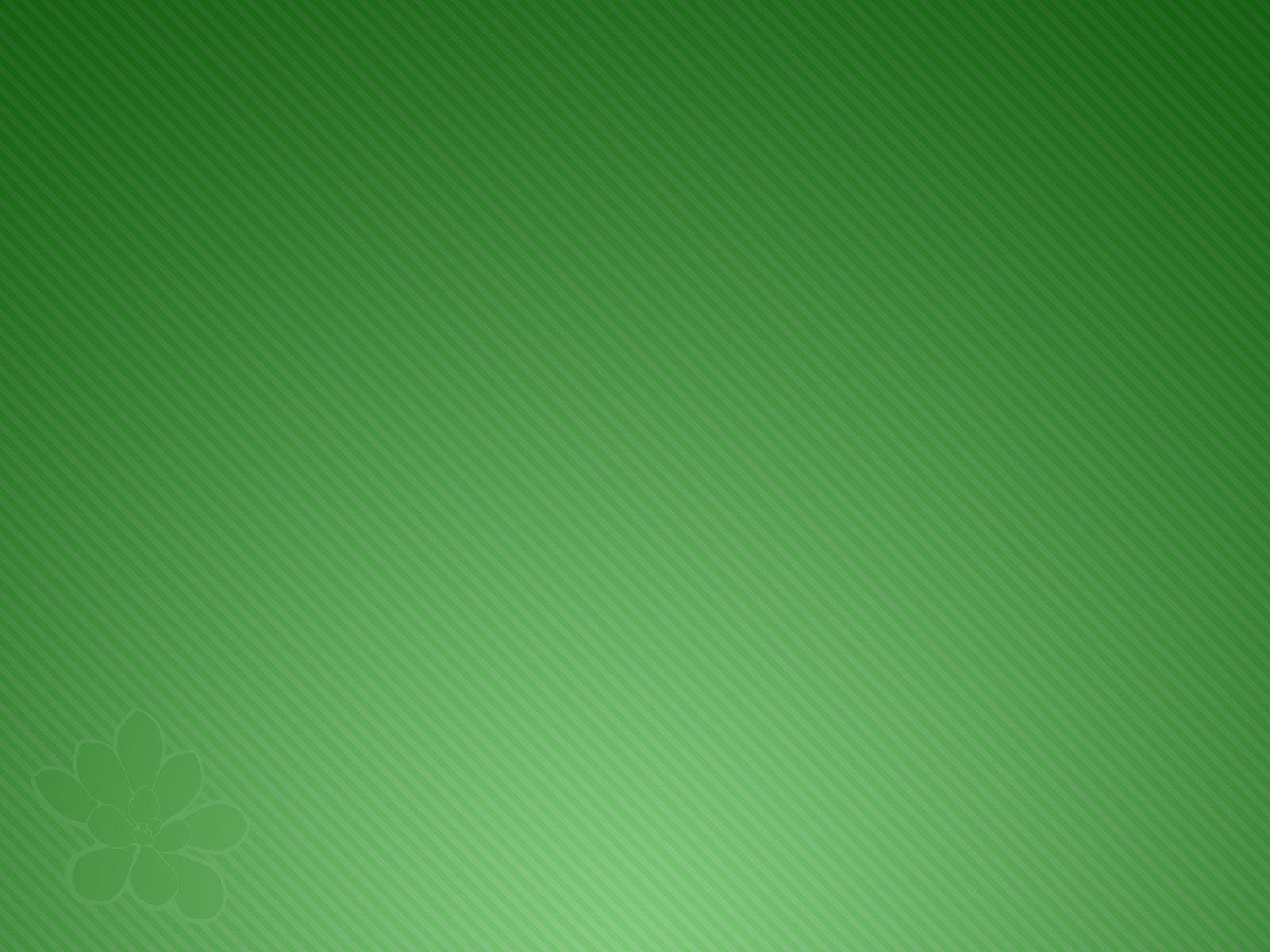 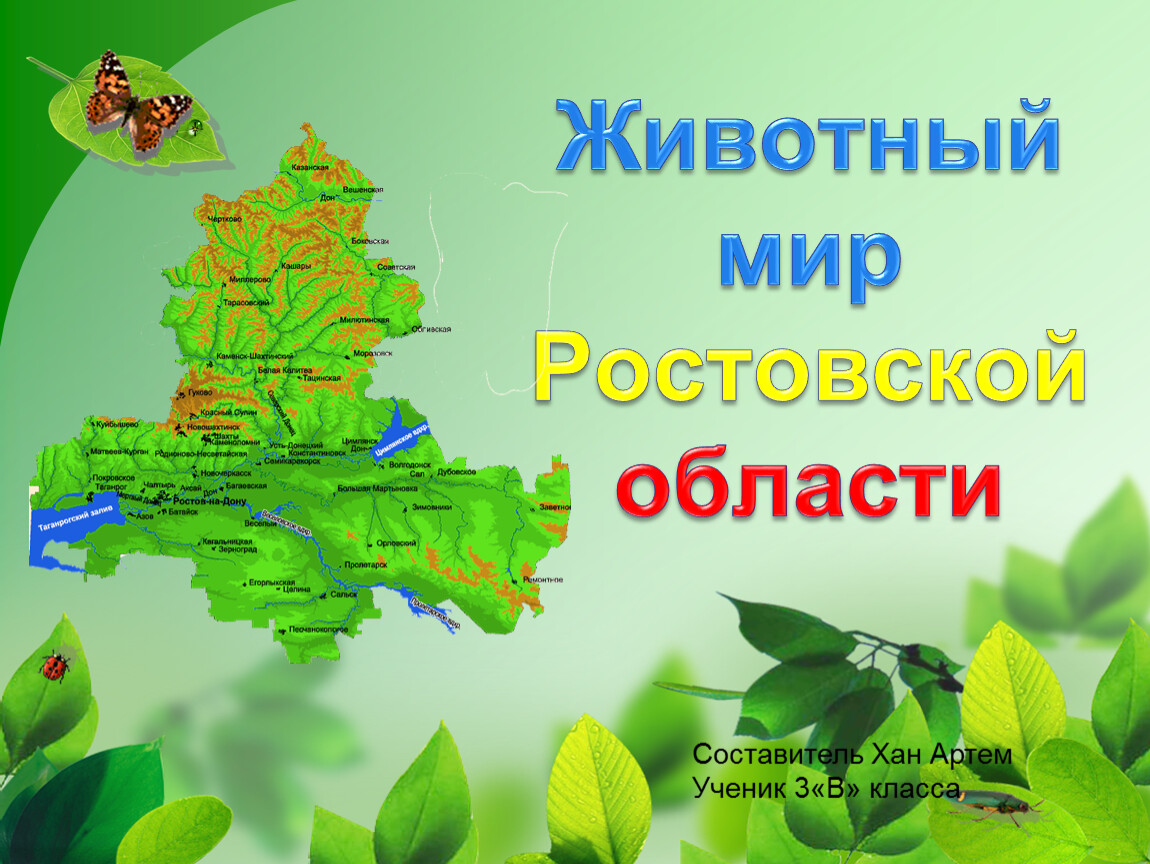 Багмет Елена Семёновна
Педагог дополнительного образования
МБОУ ЦРТД и Ю Г. Ростов-на-Дону
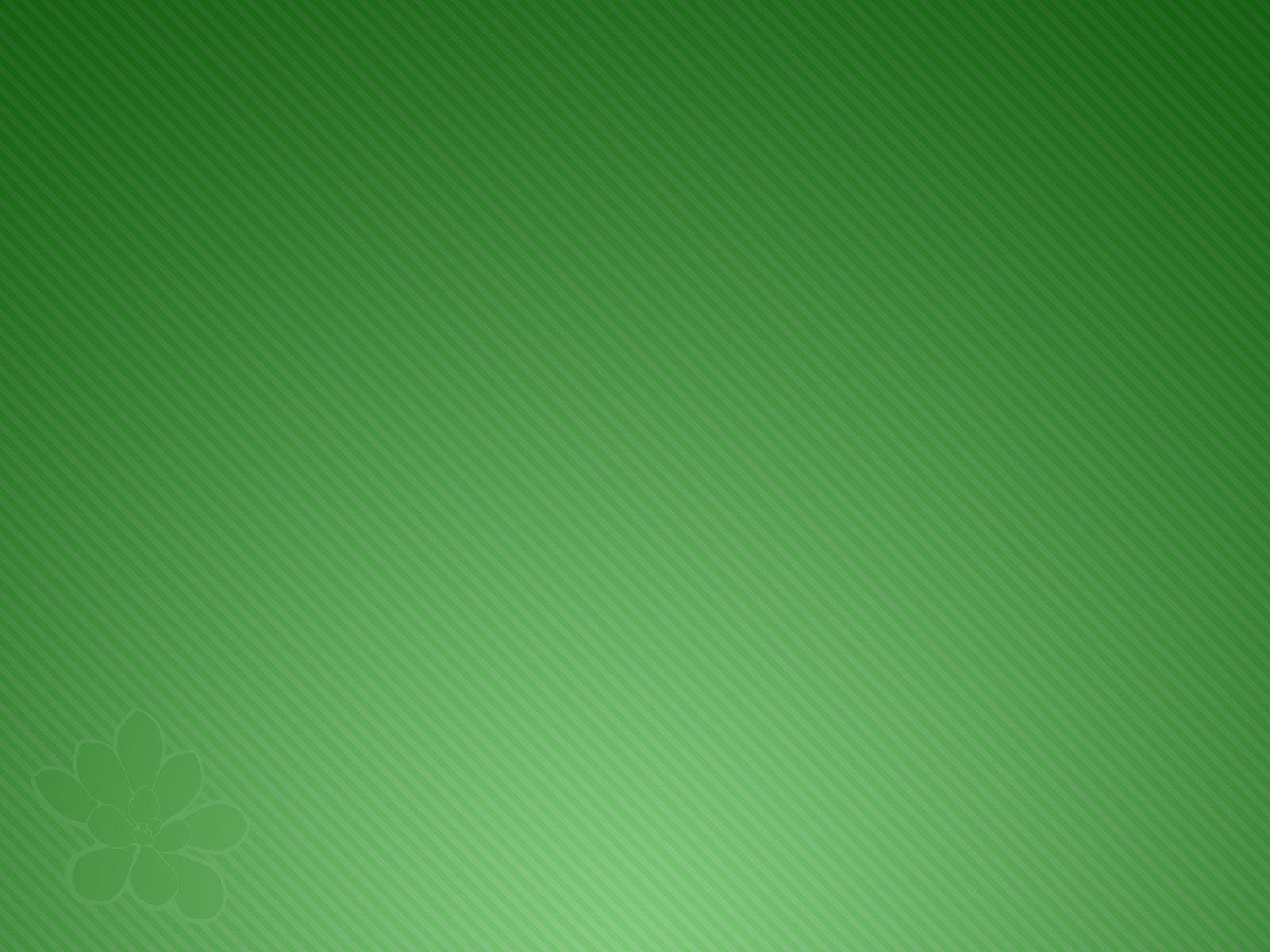 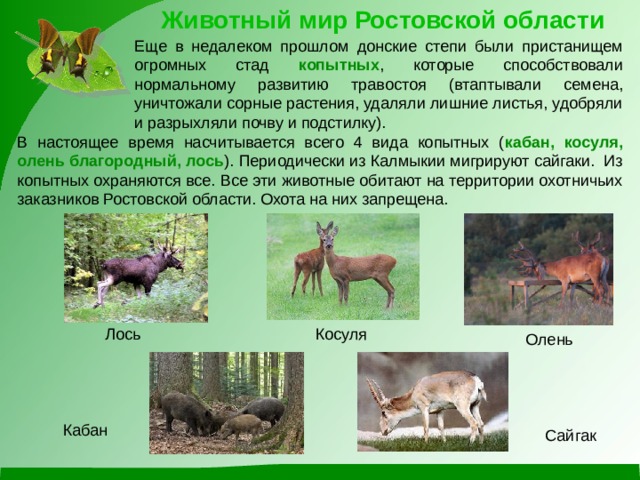 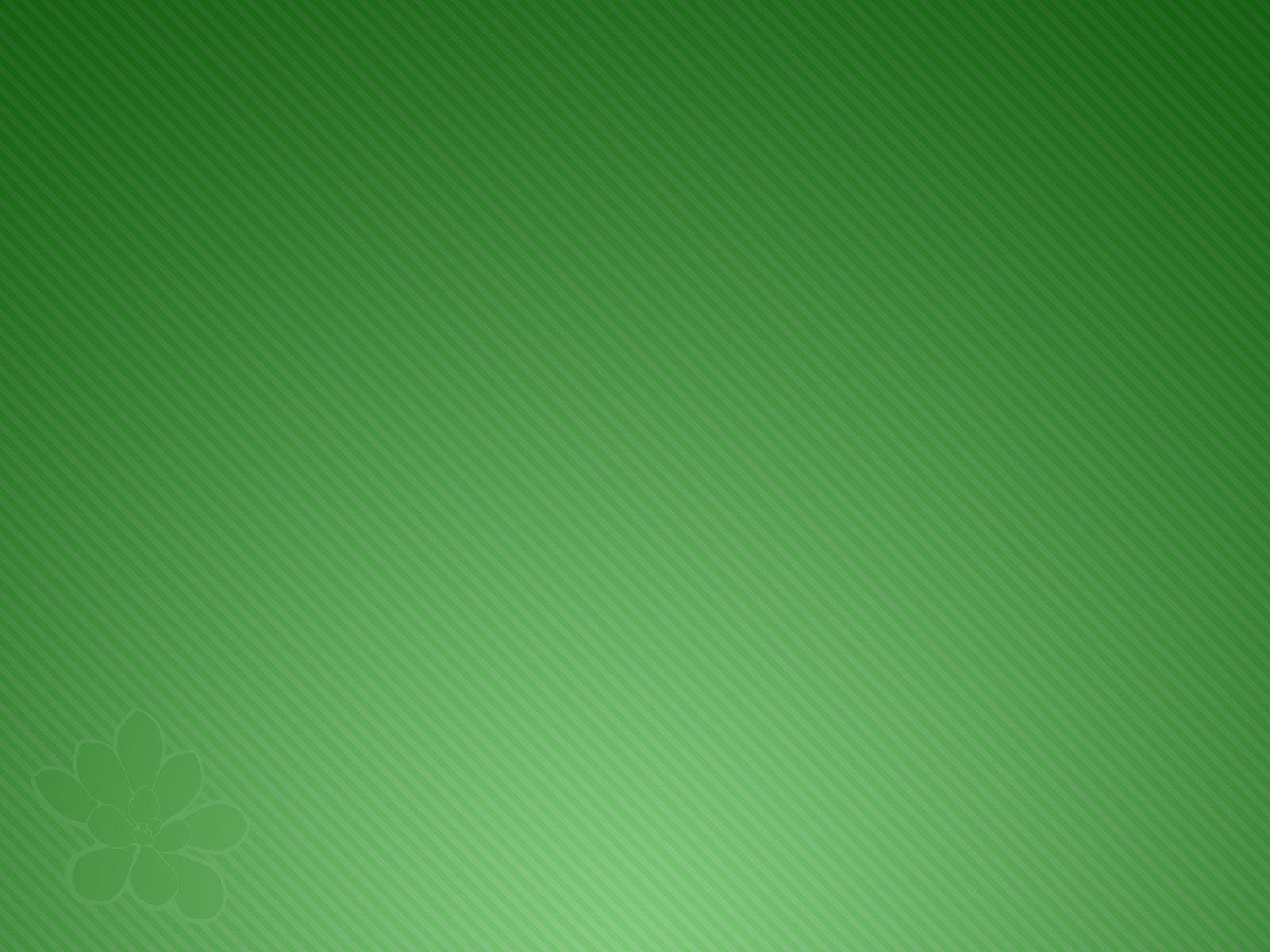 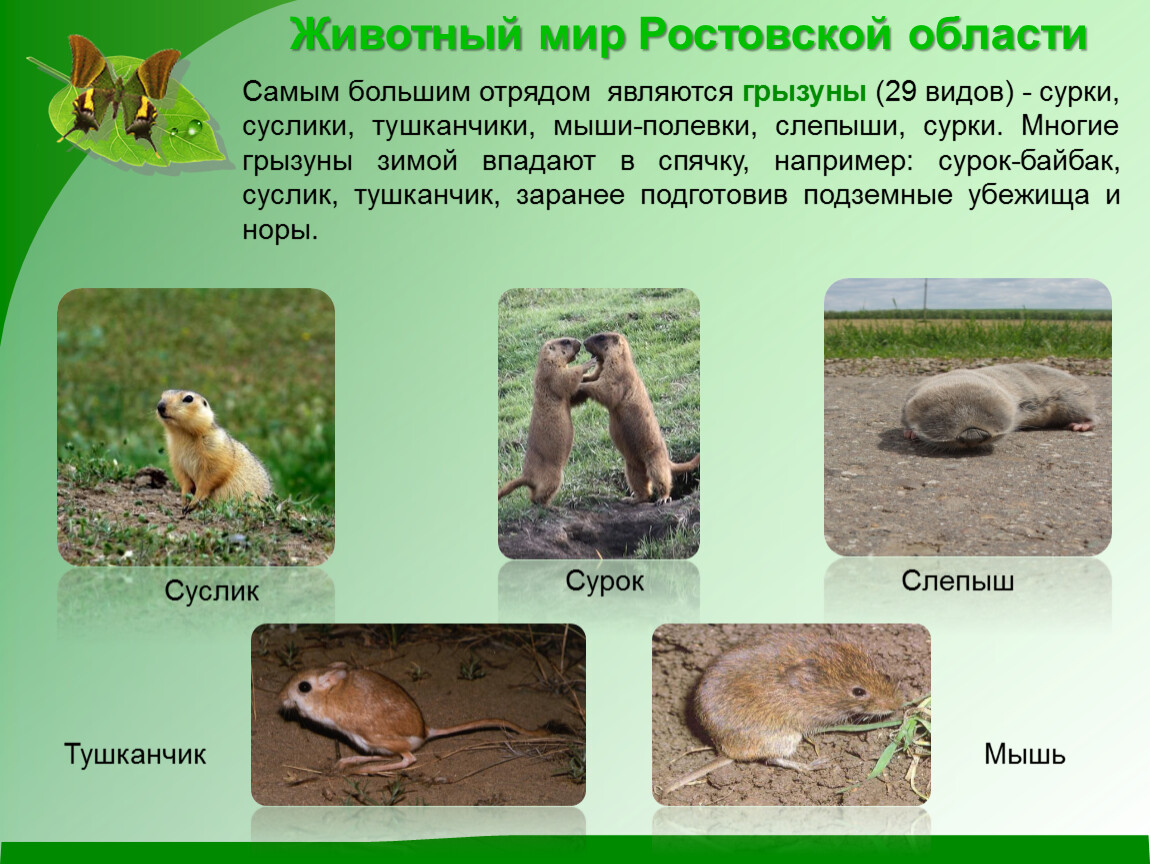 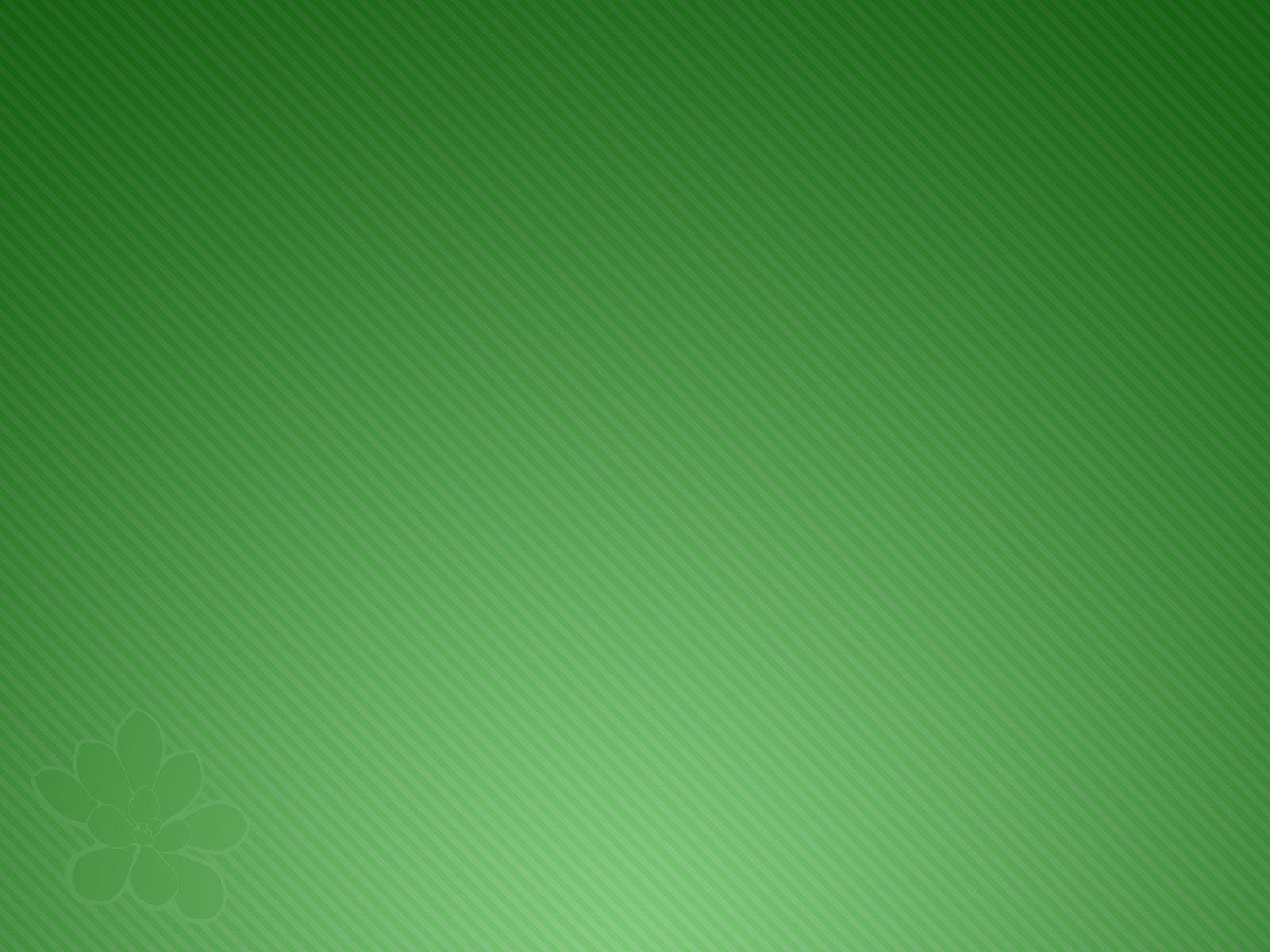 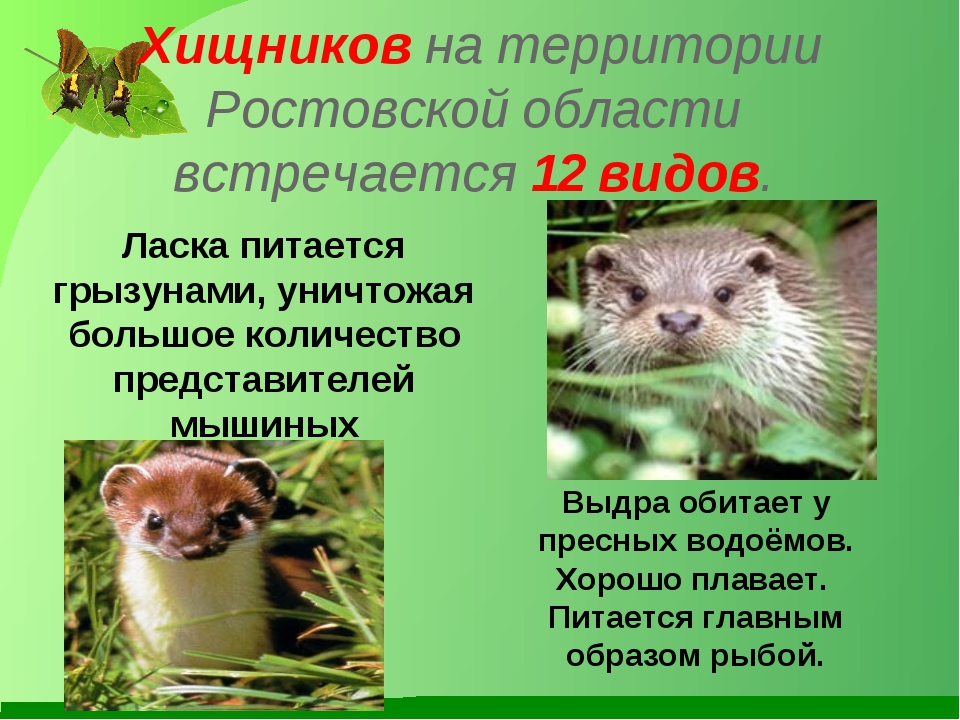 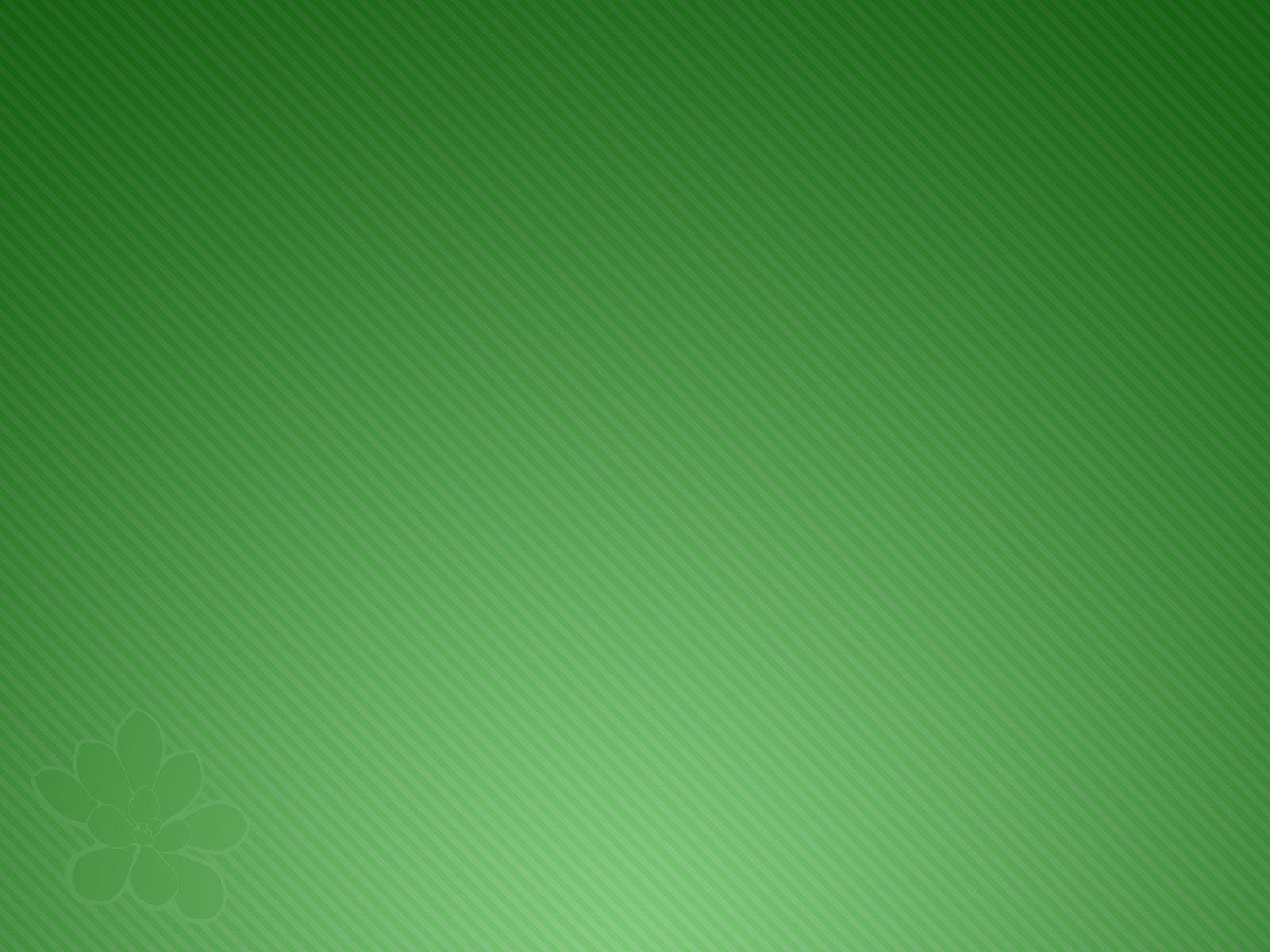 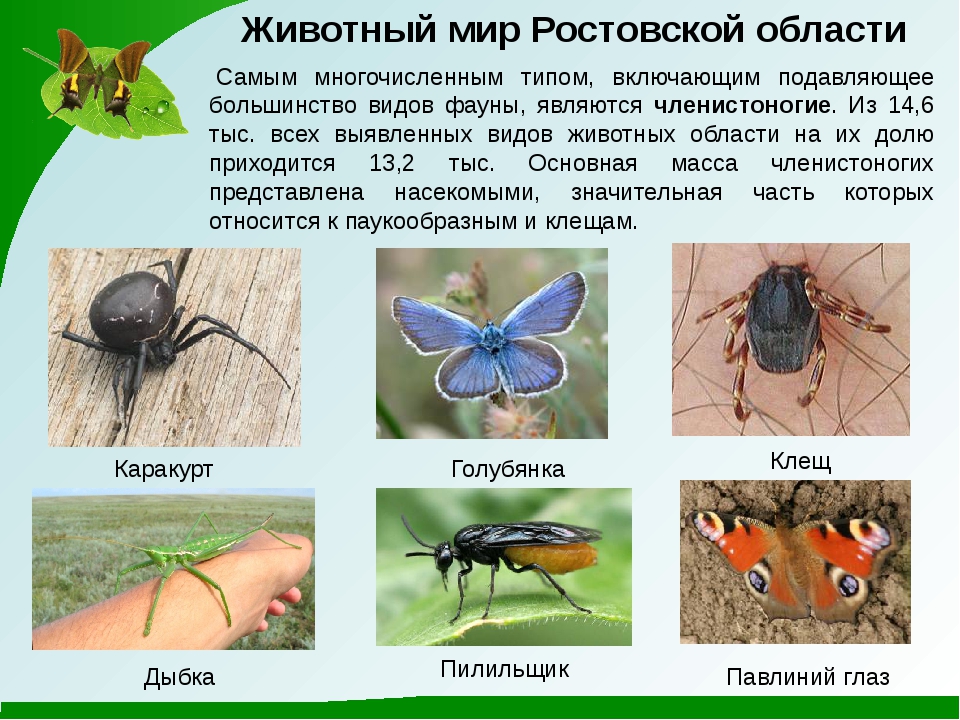 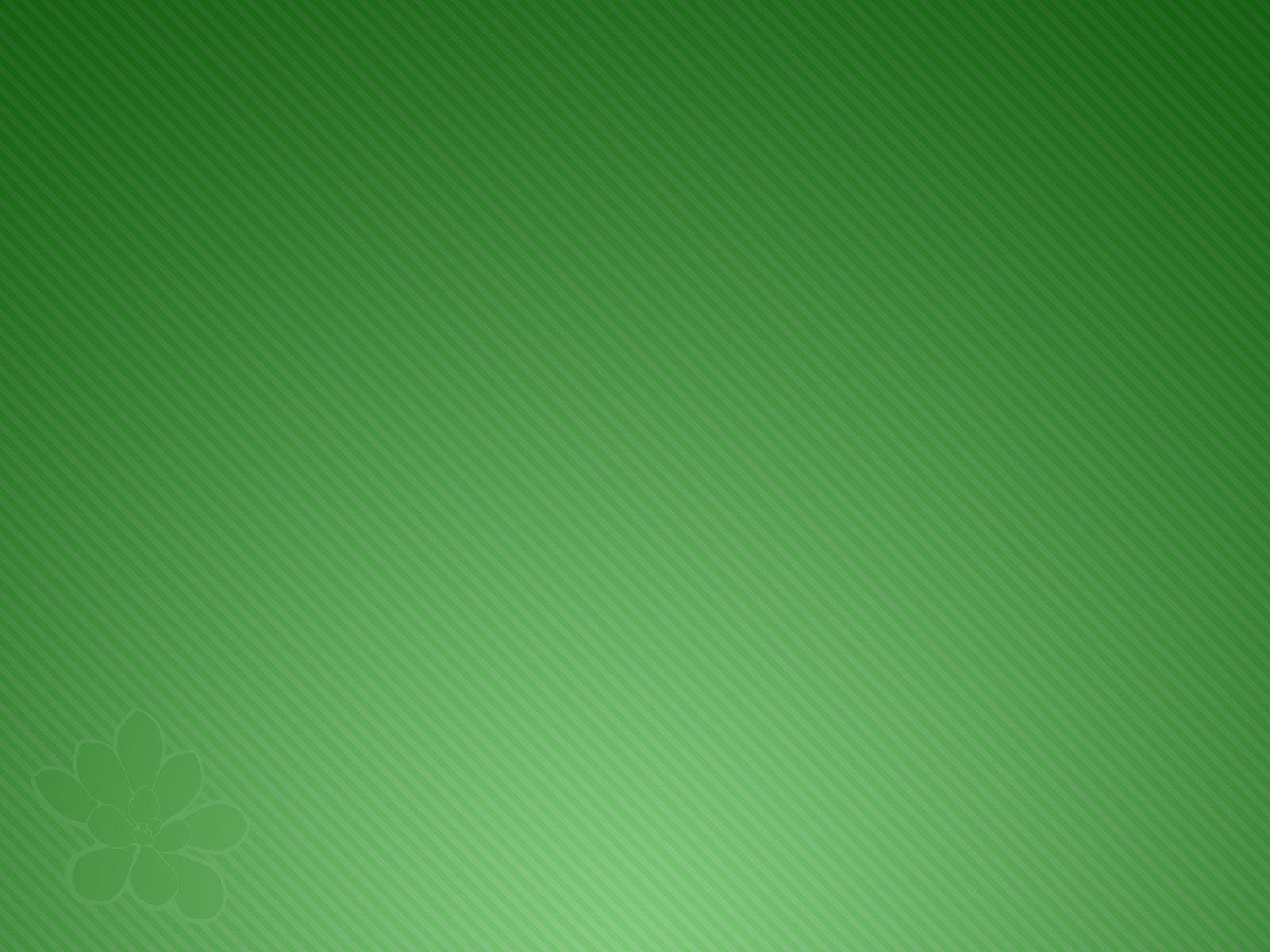 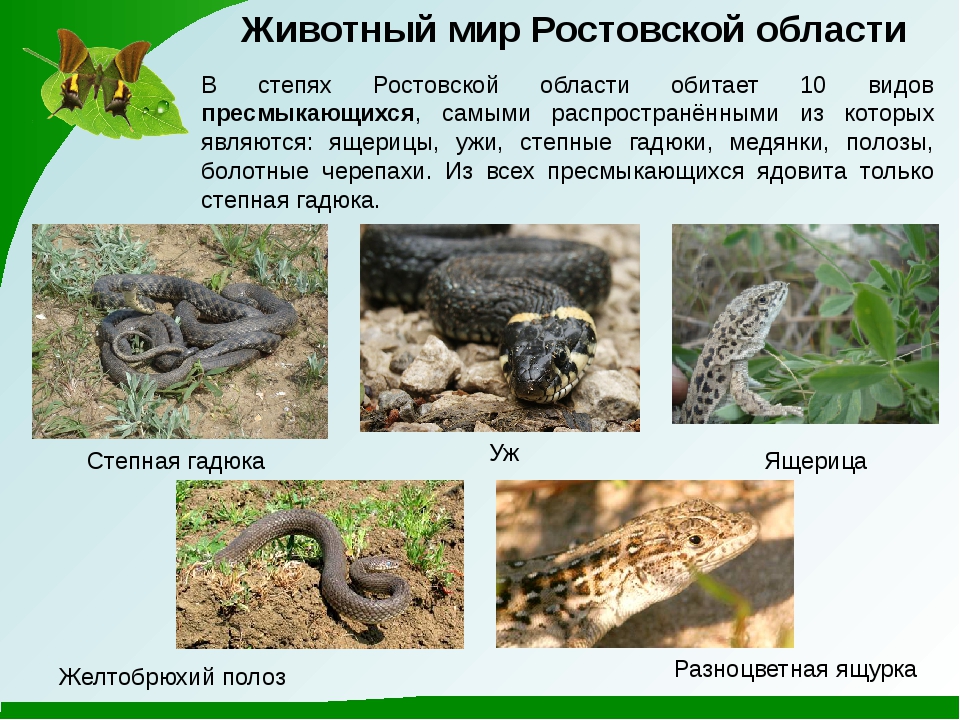 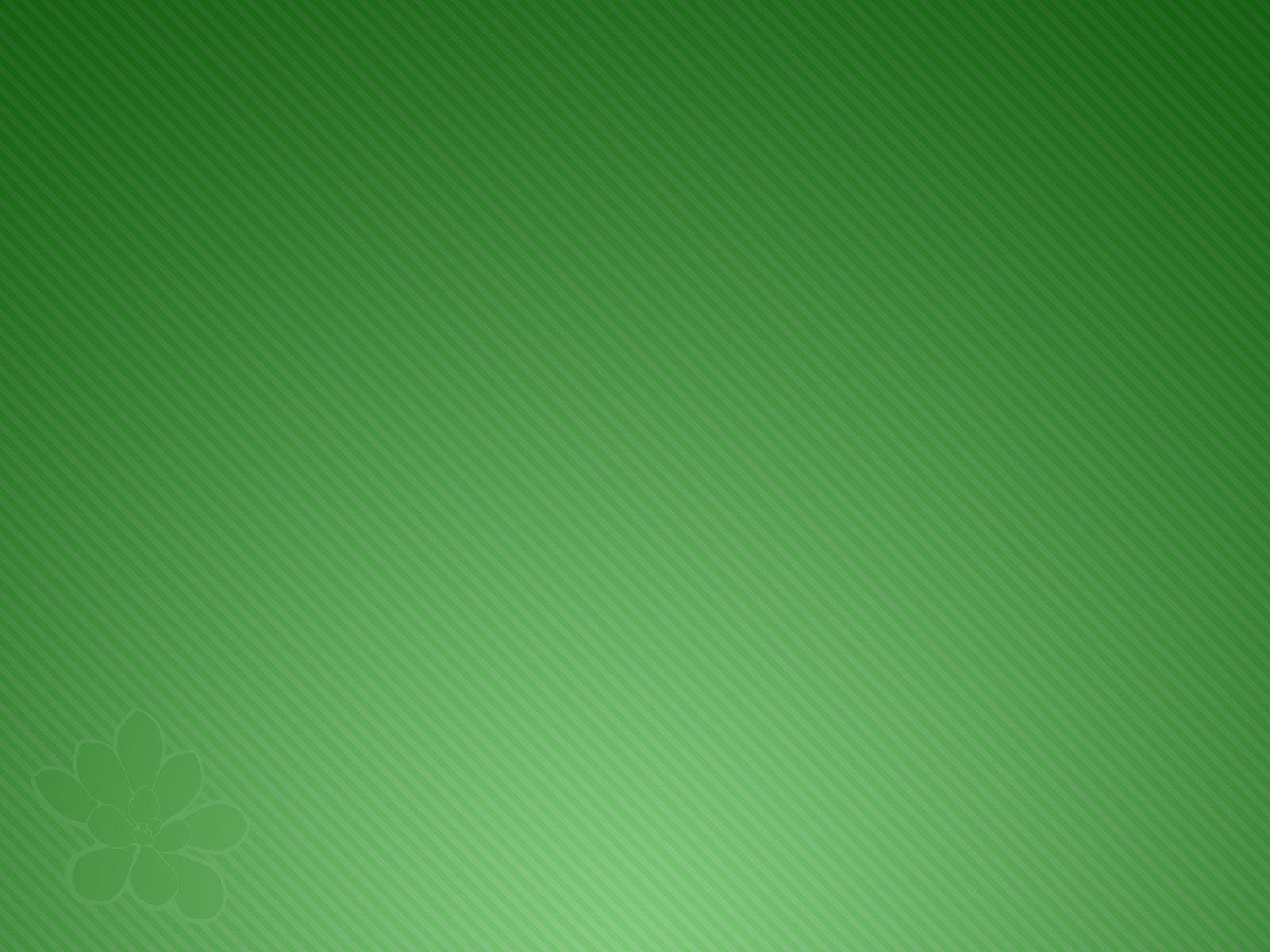 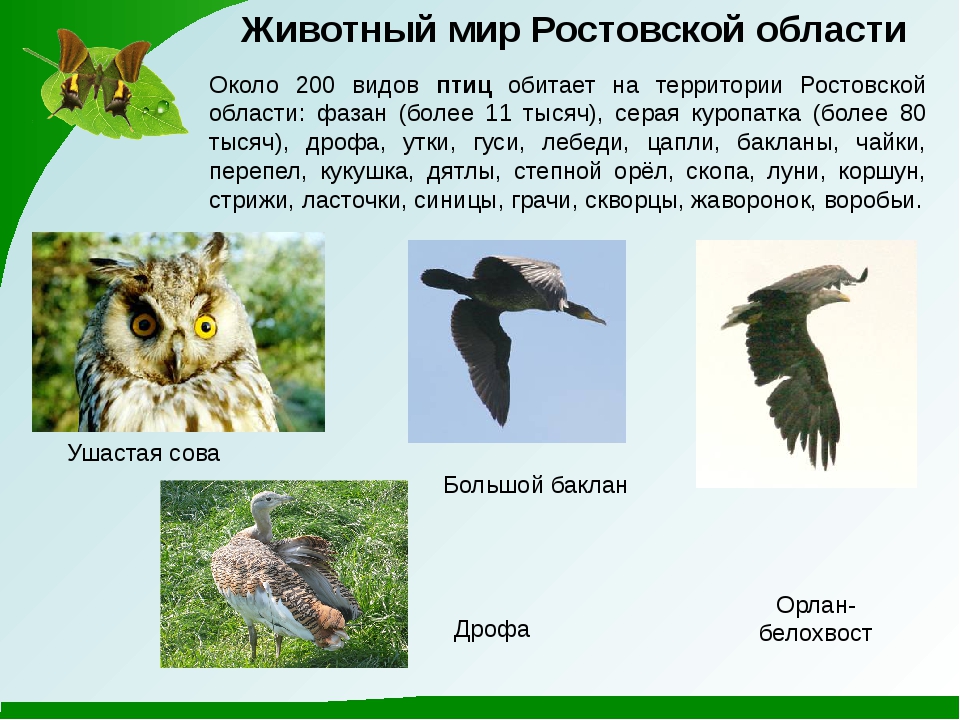 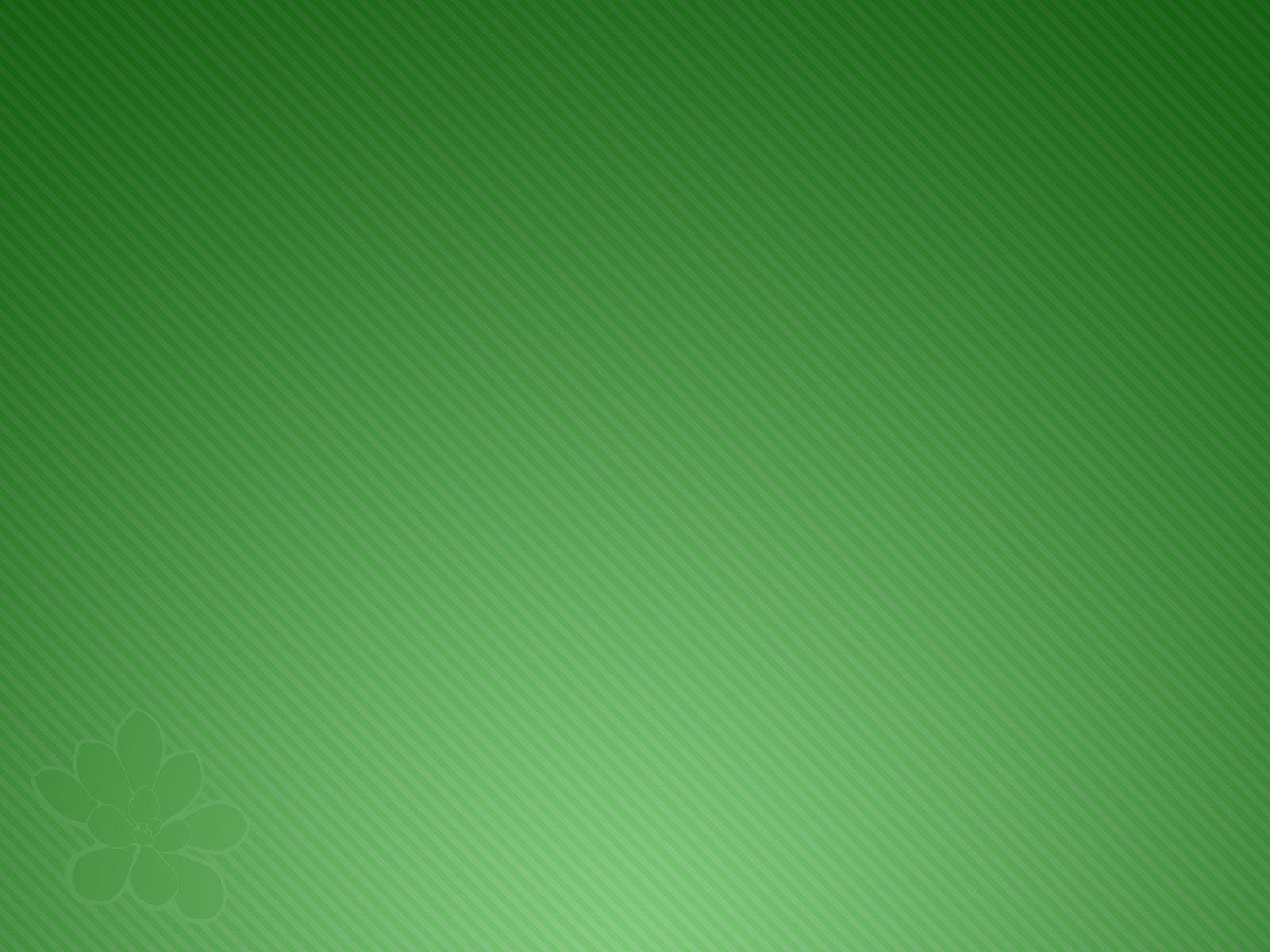 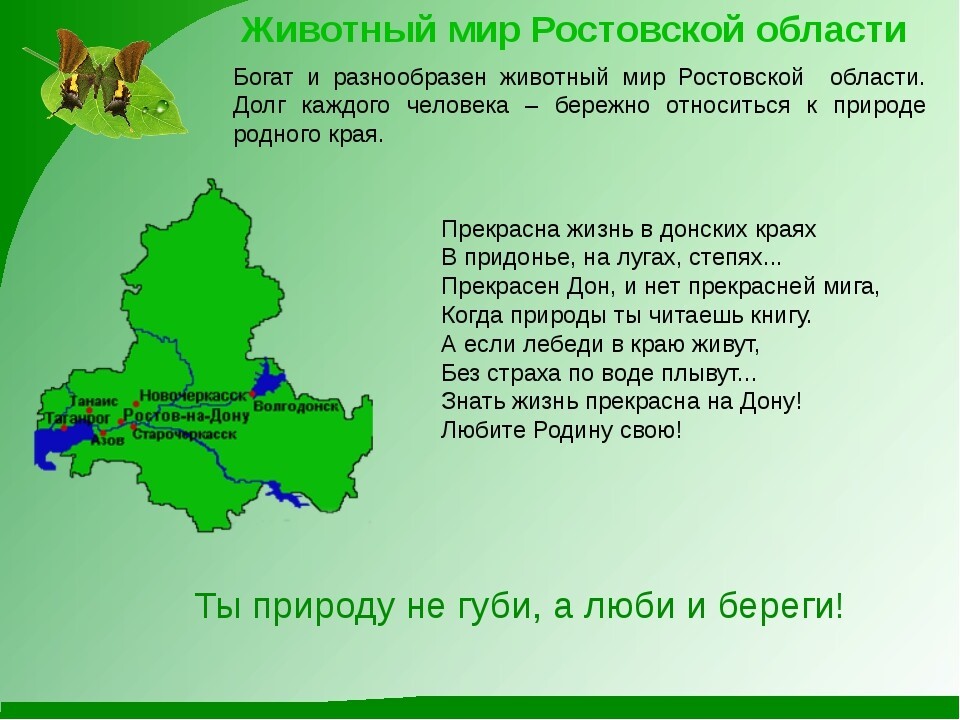 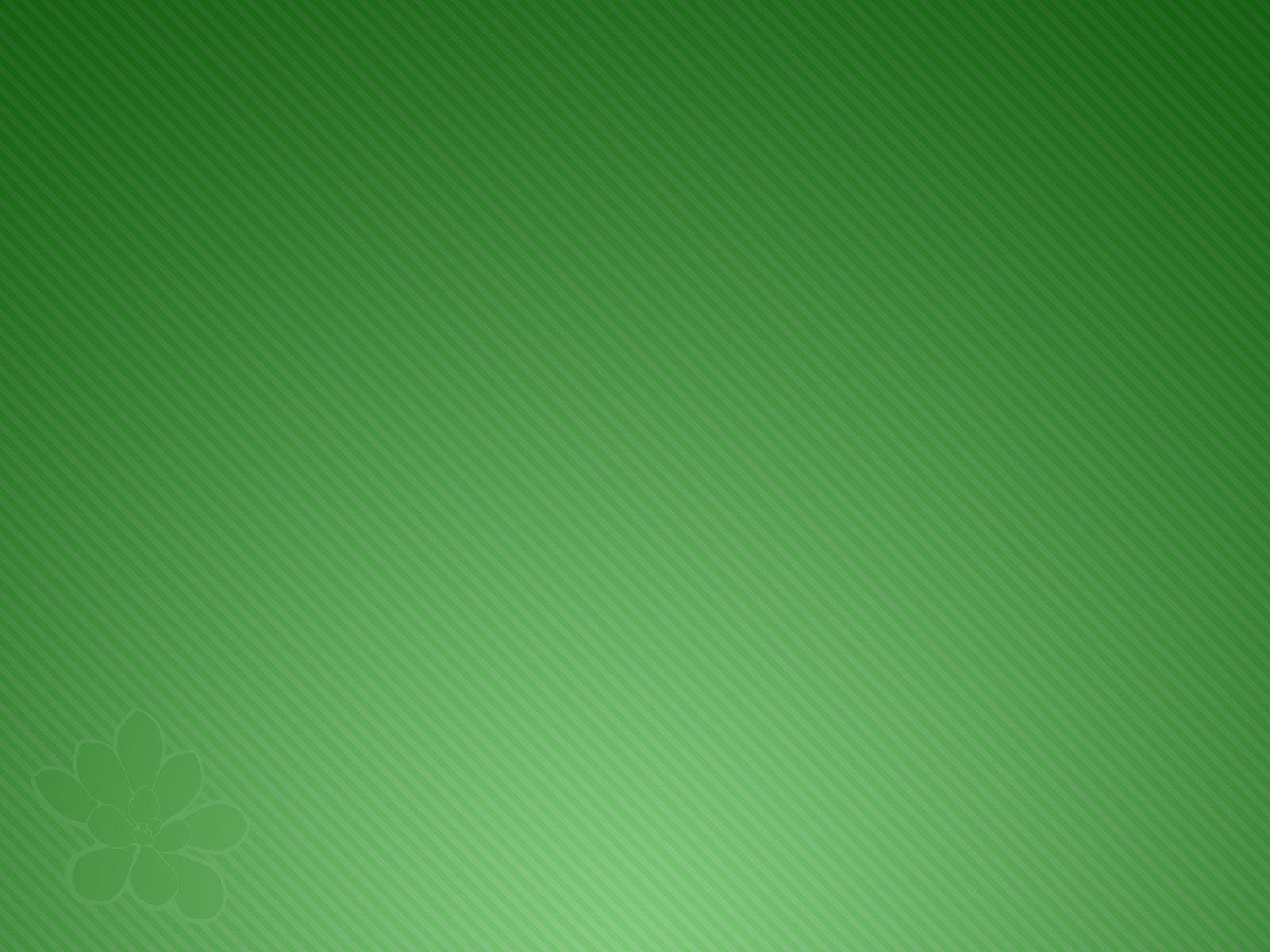 Спасибо за внимание.